Nazionalismo e imperialismo
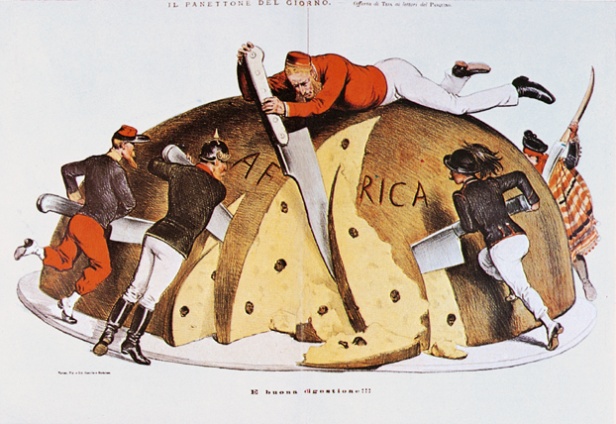 Belle époque
La II rivoluzione industriale aveva aperto un’epoca di benessere e di ottimismo: sembrava che nulla potesse ostacolare il progresso dell’uomo. 

Per questo, dopo i fatti tragici della Prima guerra mondiale, il periodo che va dalla fine dell’Ottocento fino al 1914 è definito, nostalgicamente:

 “BELLE ÉPOQUE”
FRANCIA, fine Ottocento
 Guerra franco-prussiana, con umiliante sconfitta a Sedan
 Umiliante pace di Francoforte (1871)
 perdita di Alsazia e Lorena
 forte indennità di guerra
 proclamazione del II Reich a Versailles

Conseguenze immediate:
 breccia di Porta Pia; Roma diventa capitale italiana
 Comune di Parigi (movimento rivoluzionario socialista, poi represso nella “settimana di sangue”)

Conseguenze a lungo termine:
 revanscismo francese
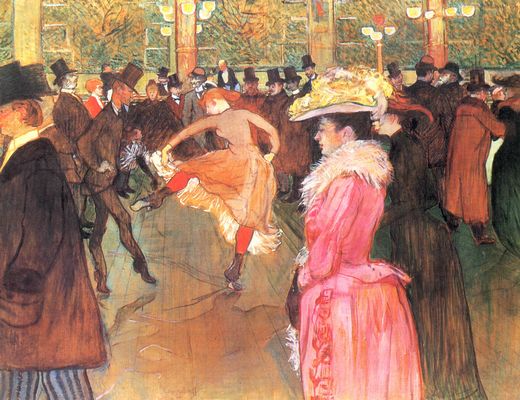 La Francia (e Parigi) sono il cuore di quest’epoca.
Sviluppo di imperialismo e nazionalismo
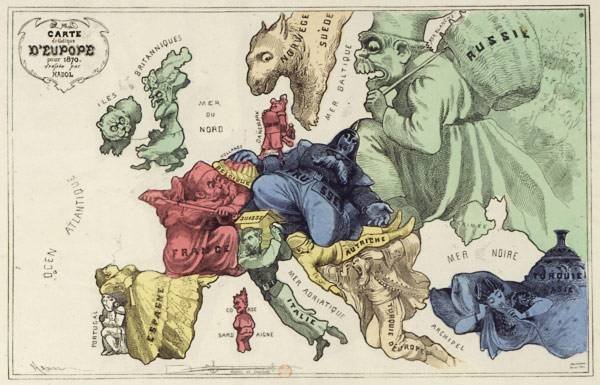 Si sviluppa:
 Un esasperato nazionalismo
 aggressività
 Una visione globale basata su un ordine razziale
 Darwinismo sociale e razzismo
Cause nazionalismo
lo spirito di rivalsa (es., i francesi contro i tedeschi dopo l’umiliante sconfitta nella guerra franco-prussiana del 1870)
 l’insofferenza verso il dominio straniero (coacervo di popoli in Austria-Ungheria e Impero ottomano);
 la volontà di potenza nazionale
 idea di estendere il proprio territorio a tutti gli uomini della stessa etnia (panslavismo russo; pangermanismo della Germania)
Imperialismo
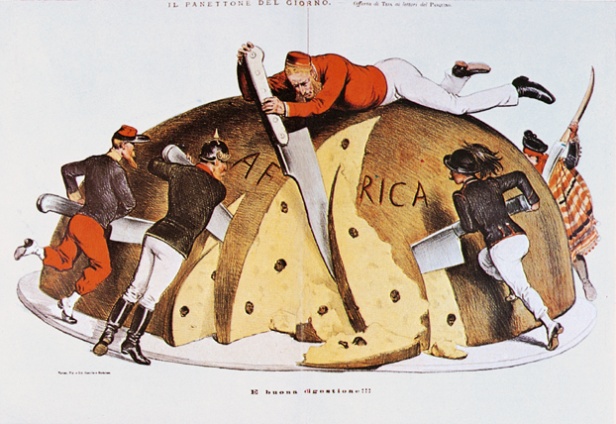 L’estensione delle colonie passa da 15 milioni a circa 38 milioni di chilometri quadrati
Cause economiche
 ricerca di nuovi mercati e nuove materie prime (per dare slancio alla II riv. Industriale)
 sviluppo del capitalismo = eccedenza di capitali = serve un posto dove investire questi soldi
Cause politico-ideologiche
 nazionalismo 
 razzismo: la razza bianca è superiore: tutto il resto deve essere sottomesso
Cause sociali
 servono nuove colonie per accogliere gli emigranti
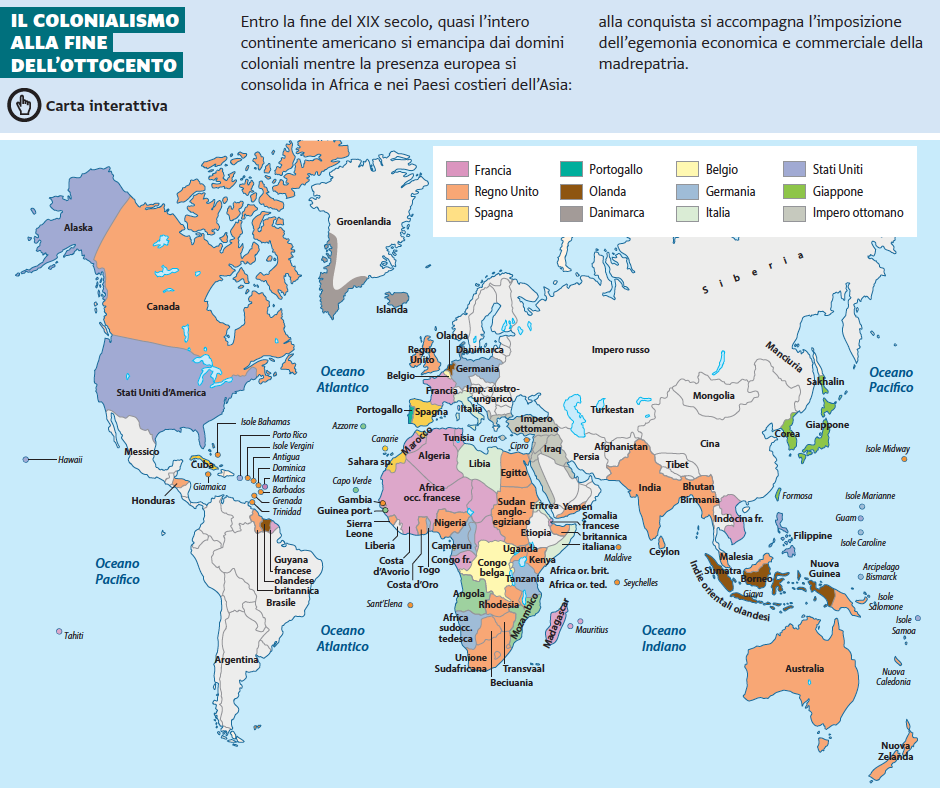 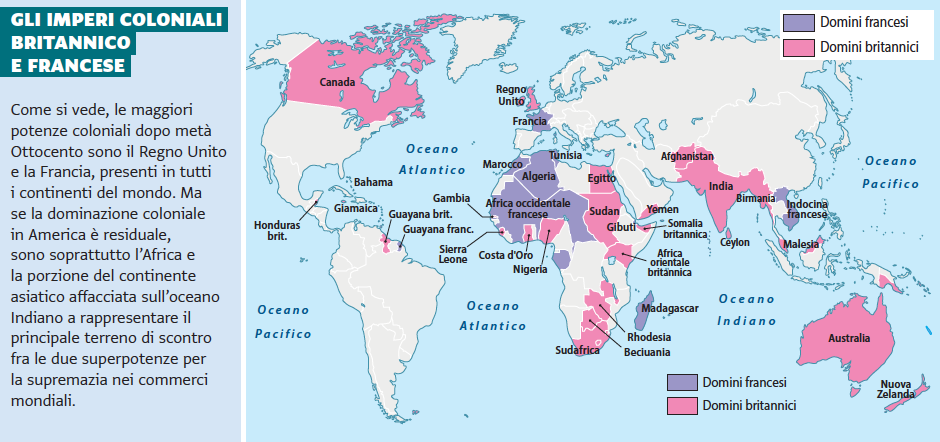 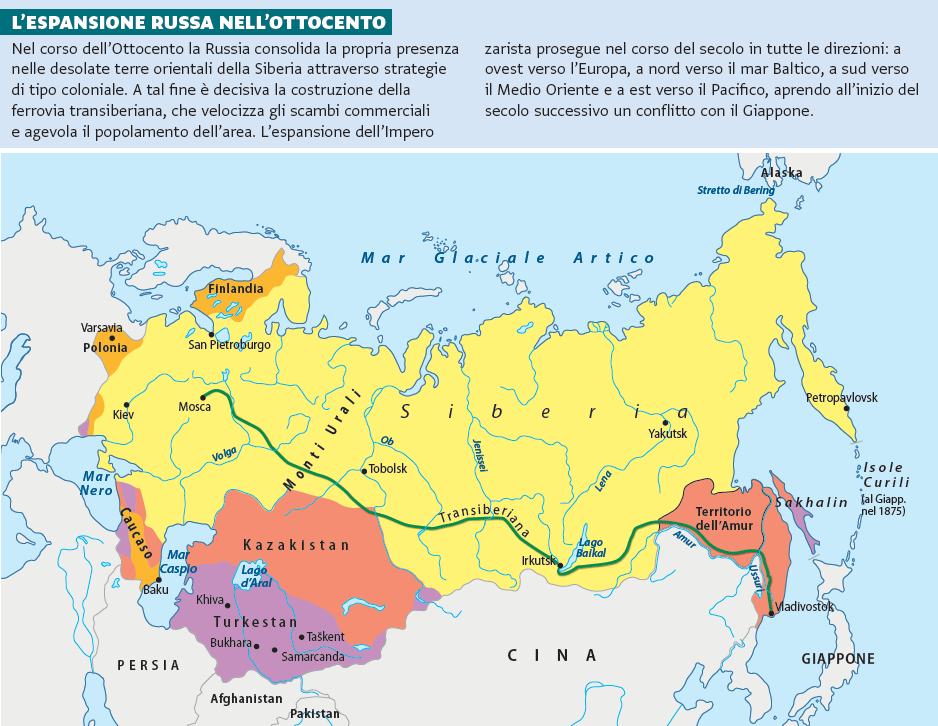 Le potenze europee videro nell’Africa una facile zona di conquista (viene perfino definita res nullius, cosa di nessuno). Nel 1884-5, nella Conferenza di Berlino (convocata da Bismarck) si legalizzò perfino l’azione dei paesi europei nel continente africano. In pratica, l’Africa venne spartita a tavolino, pensando a un presunto equilibrio europeo. La conquista, agevolata dalle armi moderne (che gli africani non possedevano) fu accompagnata da violenze e massacri. Vediamo, alla vigilia della I guerra mondiale, quel che è successo dell’Africa (occupata in soli 30 anni!).
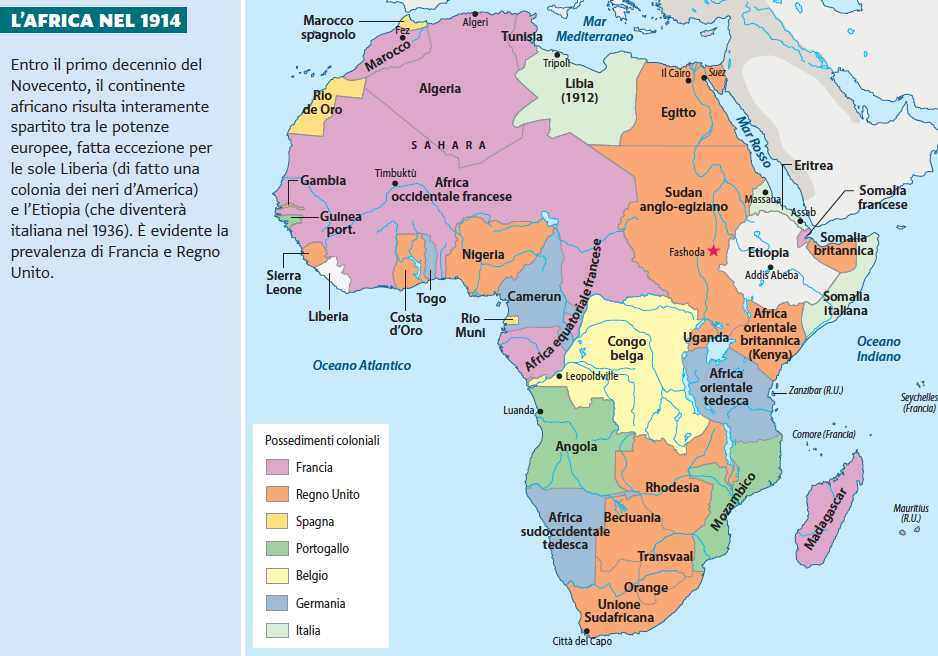 L’Italia possiede Eritrea e Somalia. Con Depretis e Crispi provò ad allargare le proprie terre ottenendo clamorose sconfitte (es. 1896, Adua). Nel 1911, con Giolitti, si assiste all’occupazione della Libia.